Advanced, Programmable Cloud-based GSLB to Optimize Performance and Availability
Terry Bernstein
Senior Product Manager
Verisign Managed DNS Service
[Speaker Notes: Key quotes/talking points:
Our dynamic traffic management solution provides a cloud-based global load balancing option for customers, delivering faster deployment, lower capex, improved resiliency from DDoS attacks, and an ability to scale the solution as your needs grow.
We built dynamic traffic management based on the input of our customers who are looking for ways to apply an increasing amount of data to their network management decisions. With Dynamic Traffic Management, customers options to use data for traffic routing are limited virtually only by their imagination.]
Agenda
Verisign
Global Server Load Balancing
Dynamic Traffic Management Overview & Examples
2
Powered By Verisign
Protect and provide 100% uninterrupted DNS availability for .com and .net for more than 18 years
Operate two of the Internet’s 13 root servers
Worldwide constellation of 76 Internet Resolution Sites
Enable more than $800 billion of global B2C e-commerce annually
Reliable, secure & available critical Internet infrastructure processing 111 billion DNS queries daily
Entrusted with the domains that define the Internet – more than 130 million domain names
Develop innovative technologies reflected in hundreds of industry-leading patents
3
The Benefits of Global Traffic Management
[Speaker Notes: An important part of the story behind our solution is the fact that we built this based on demands from our existing customers who are constantly looking at new and better ways to manage Internet traffic
Some of the specific benefits customers get through better traffic management include <run through list>
These requests drove us to introduce a standard set of traffic management capabilities around our Managed DNS services <last year> and now we’ve created a whole capability through Dynamic Traffic Management that gives the customer virtually limitless opportunities to apply data to traffic routing decisions]
Benefits of Traffic Management in the Cloud
5
[Speaker Notes: Much of what we’ve covered so far are the common benefits and drivers of improved traffic management
One very important aspect of our traffic management solution is that it’s deployed in the cloud
Often when we discuss traffic management requirements with our customers, they bring up some of the limitations they face with on-prem solutions sitting in their data center
So, what we’re launching here is a cloud-based GLB solution. Some of its benefits include . . .]
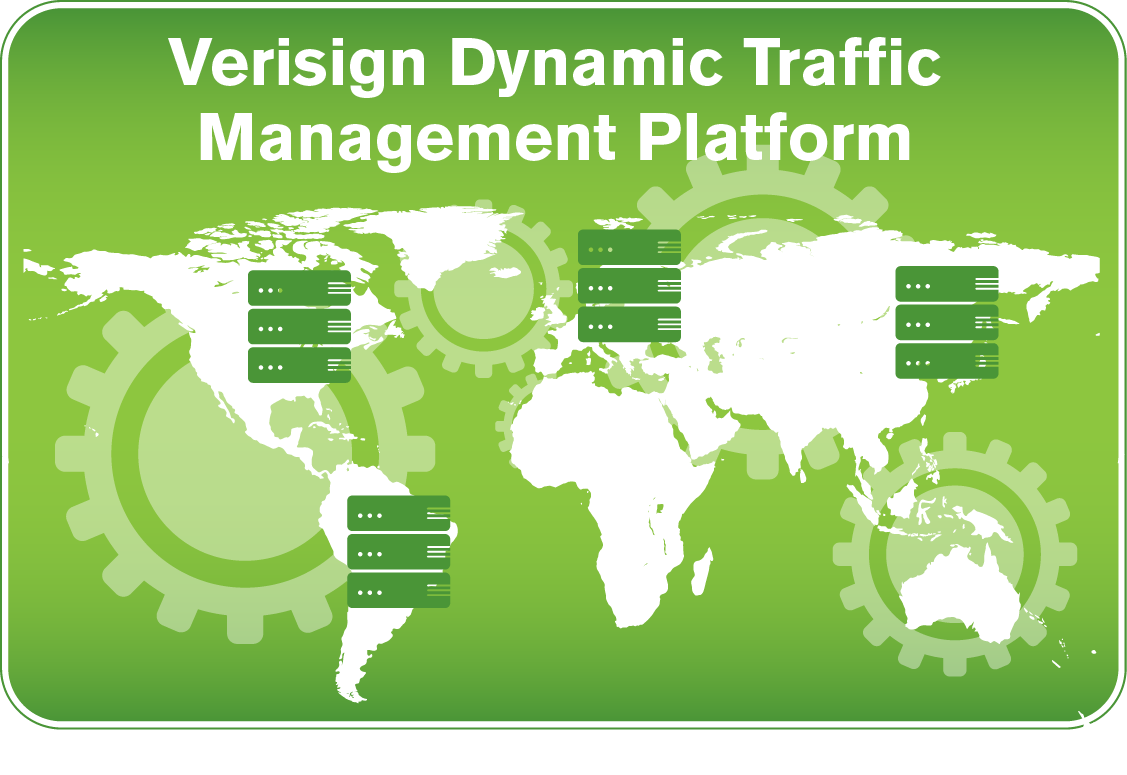 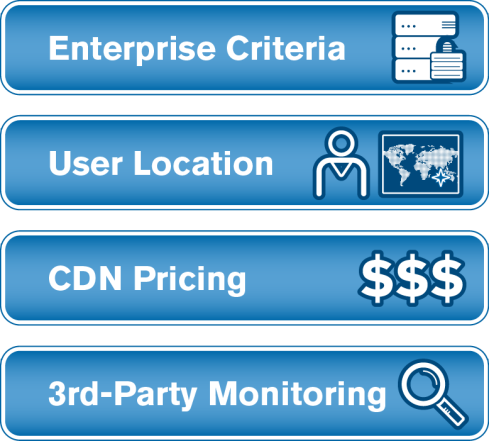 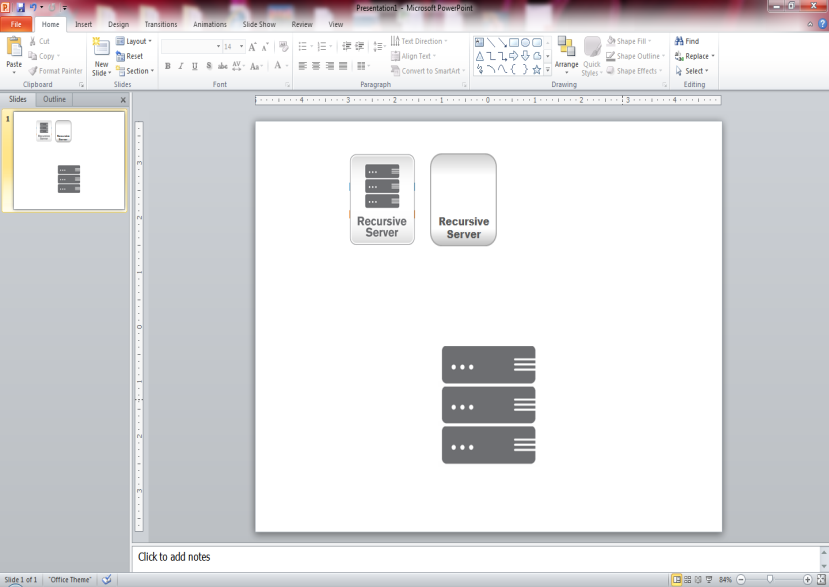 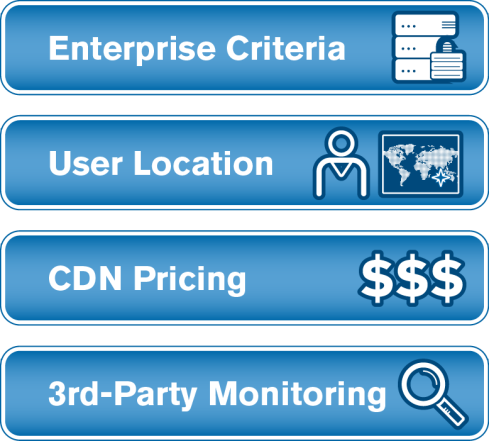 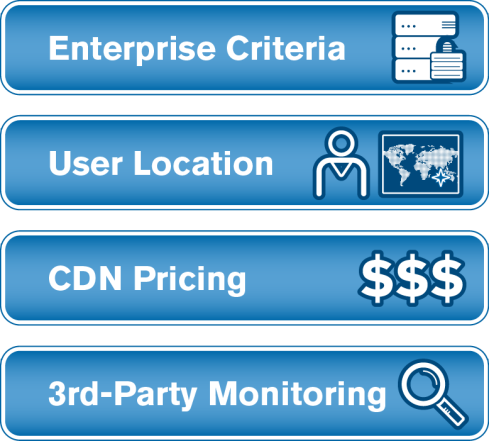 Recursive
Server
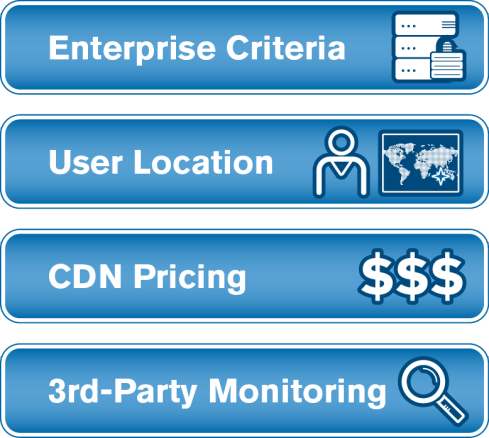 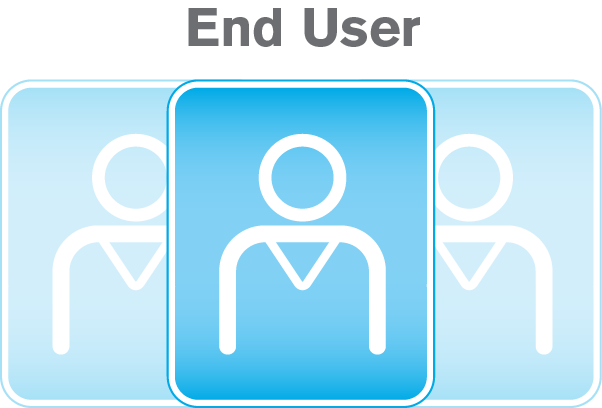 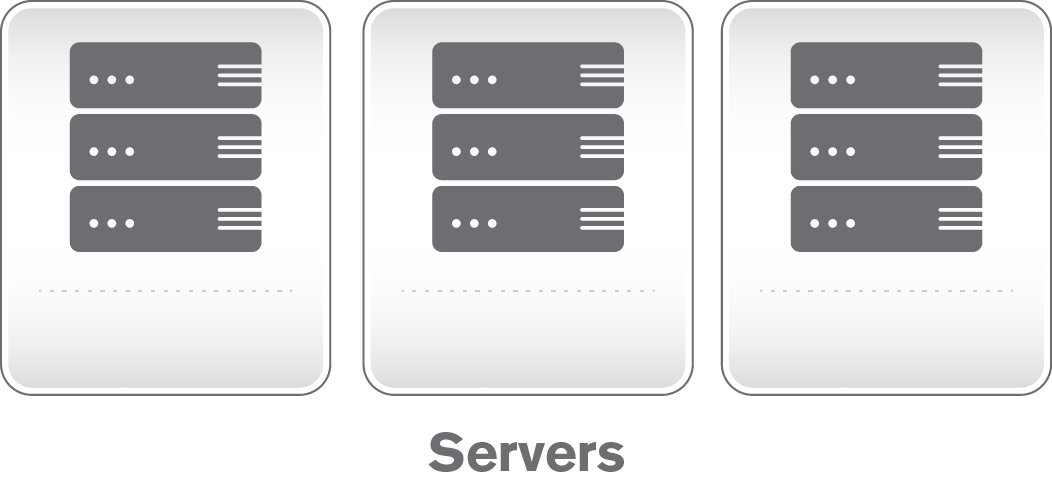 DC 1
DC 2
AWS
SERVICE INSTANCES
Verisign Dynamic Traffic Management puts the power at your fingertips to dynamically improve Website service availability and performance utilizing rules-based scripts with virtually unlimited options for customization.
Split DNS based on Source IP
Single Internal IP

if innetwork(“209.112.113.0/24”) = true then
   return “internal”
   else
   return “public”
end
Multiple Internal IPs

local internalips=buildTbl(getacctval(“ip_list”)
             -- ip_list: “192.0.2.0/24, 198.51.100.0/24”

if (innetwork(internalips) == true) then
   return "internal"
else
   return “public"
end
local function buildTbl(inputstr)
   local t={} ; local i=1
   for str in string.gmatch(inputstr, "([^,]+)") do
      t[i] = str ; I = I +1
   end
   return t
end
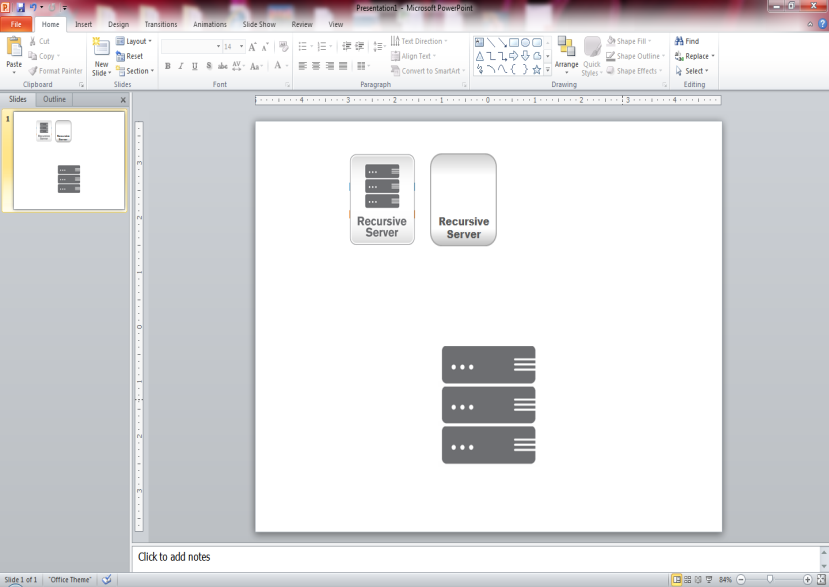 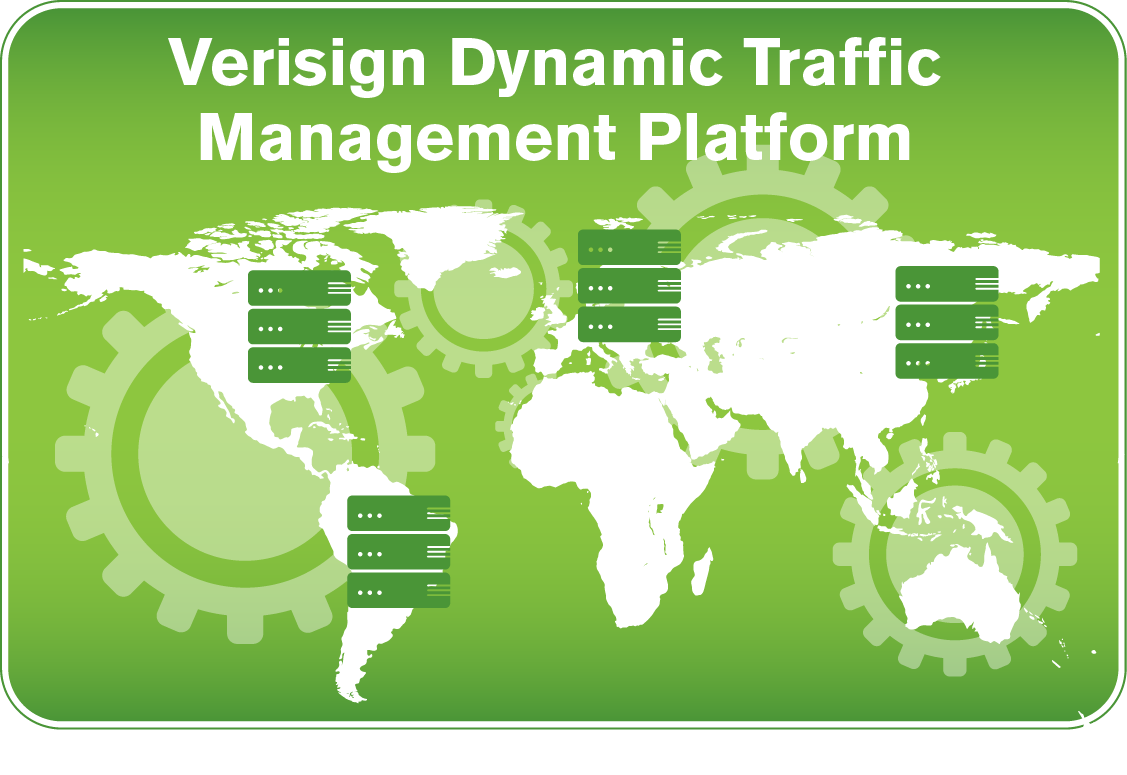 General Public
Recursive IP?
Company Recursive  Internal Server
Else Public DC
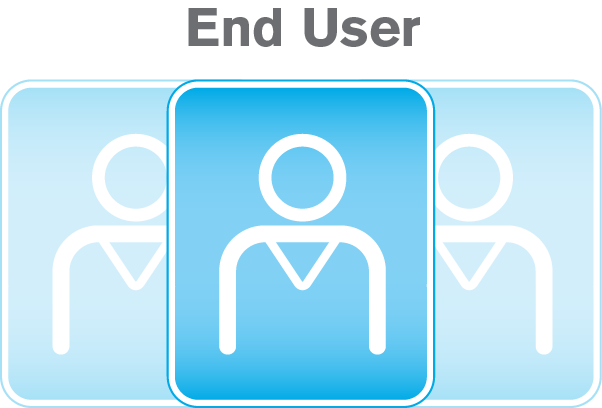 Recursive
Server
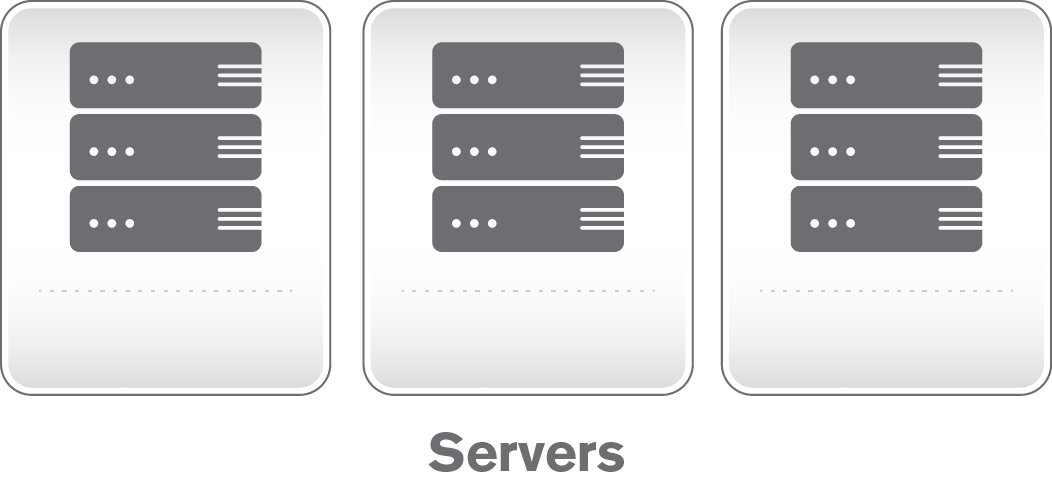 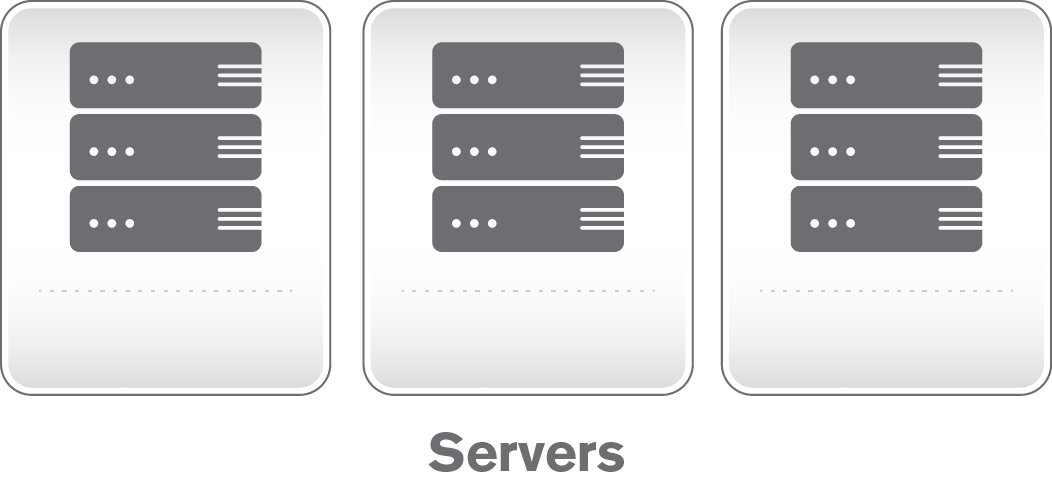 Employee
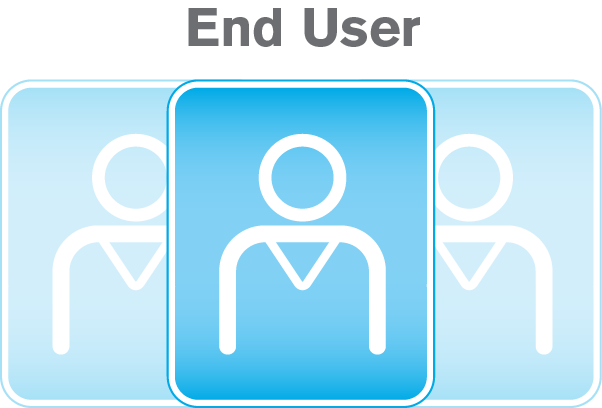 Internal Servers
Public DC
Backup for Hardware-based DNS Load Balancers
Manual Failover

local GTMstat = getacctval(“GTM_active") 

if GTMstat == "active" then 
    return “GTM_CNAME" 
    else return “Verisign_CNAME" 
end
Automated Failover

local gtmhealth = getacctval(  "system+example.com+gtmcheck.example.com.+A+209.112.113.33")

if gtmhealth=="F" then 
   return “Verisign_CNAME" 
   else return “GTM_CNAME" 
End

“F”:  Health check probe failed
“S”:  Health check probe success
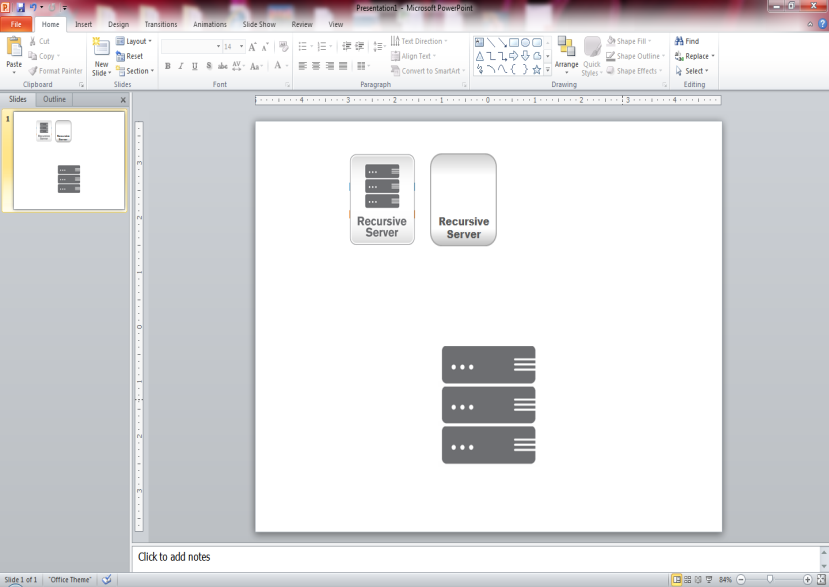 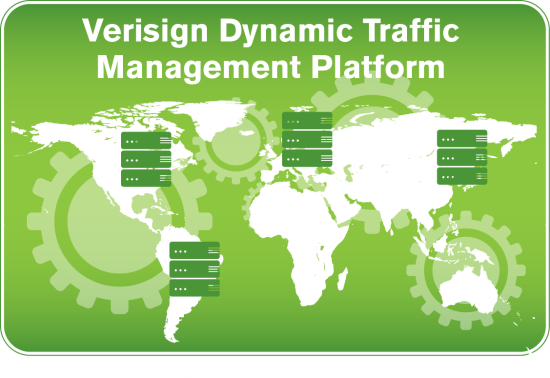 www.example.com?
www.example.com?
Recursive
Server
A: 1.1.1.2
A: 3.3.3.3
CNAME: svc1.gtm.example.com
CNAME: svc1.vrsn.example.com
A:             3.3.3.3
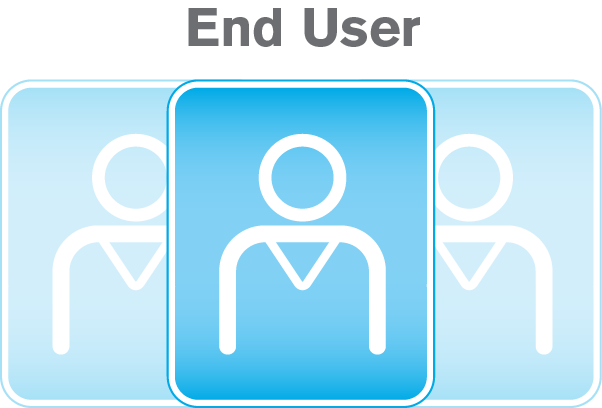 svc1.gtm.example.com?
GSLB Appliance
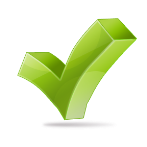 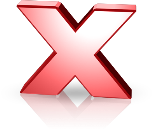 A: 1.1.1.2
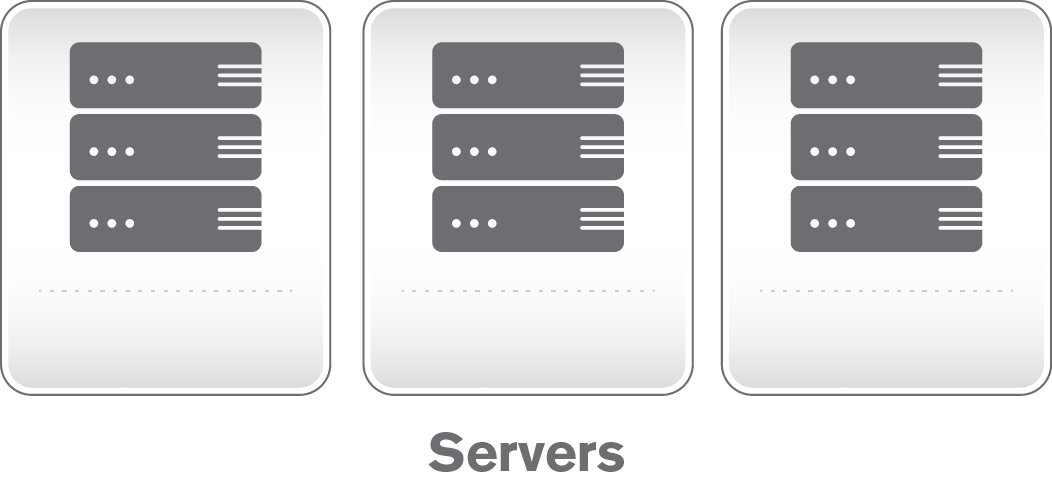 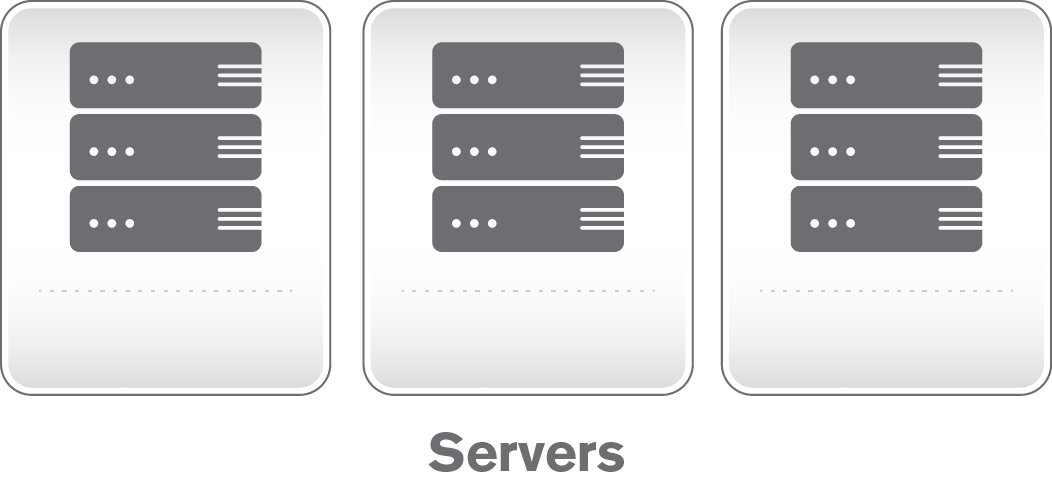 DC 1
1.1.1.2
DC 2
3.3.3.3
Choose the “Best” CDN
local geoView = getview(“MyGeoView")
if geoView == "AsiaPac" then   return “CDN_C"  end
if geoView == "Americas" then  geoIndex = 1 end
if geoView == "EuropeMiddleEast" then  geoIndex = 2 end
 
local A_Cost = tonumber(getacctval("cost_CDN_A"))
local E_Cost = tonumber(getacctval("cost_CDN_E"))
 
local A_TblPerf = buildTbl(getacctval("perf_CDN_A")) 
local A_Perf = tonumber(A_TblPerf[geoIndex])

local E_TblPerf = buildTbl(getacctval("perf_CDN_E"))
local E_Perf = tonumber(E_TblPerf[geoIndex])
 
if A_Cost <= E_Cost then CheaperCDN = "CDN_A"
   else  CheaperCDN = "CDN_E“ end

if A_Perf <= E_Perf then  FasterCDN = "CDN_A"
    else FasterCDN = "CDN_E“ end
 
local time = gettime()
if time.hour >= 9 and time.hour < 17 then  return FasterCDN
   else  return CheaperCDN
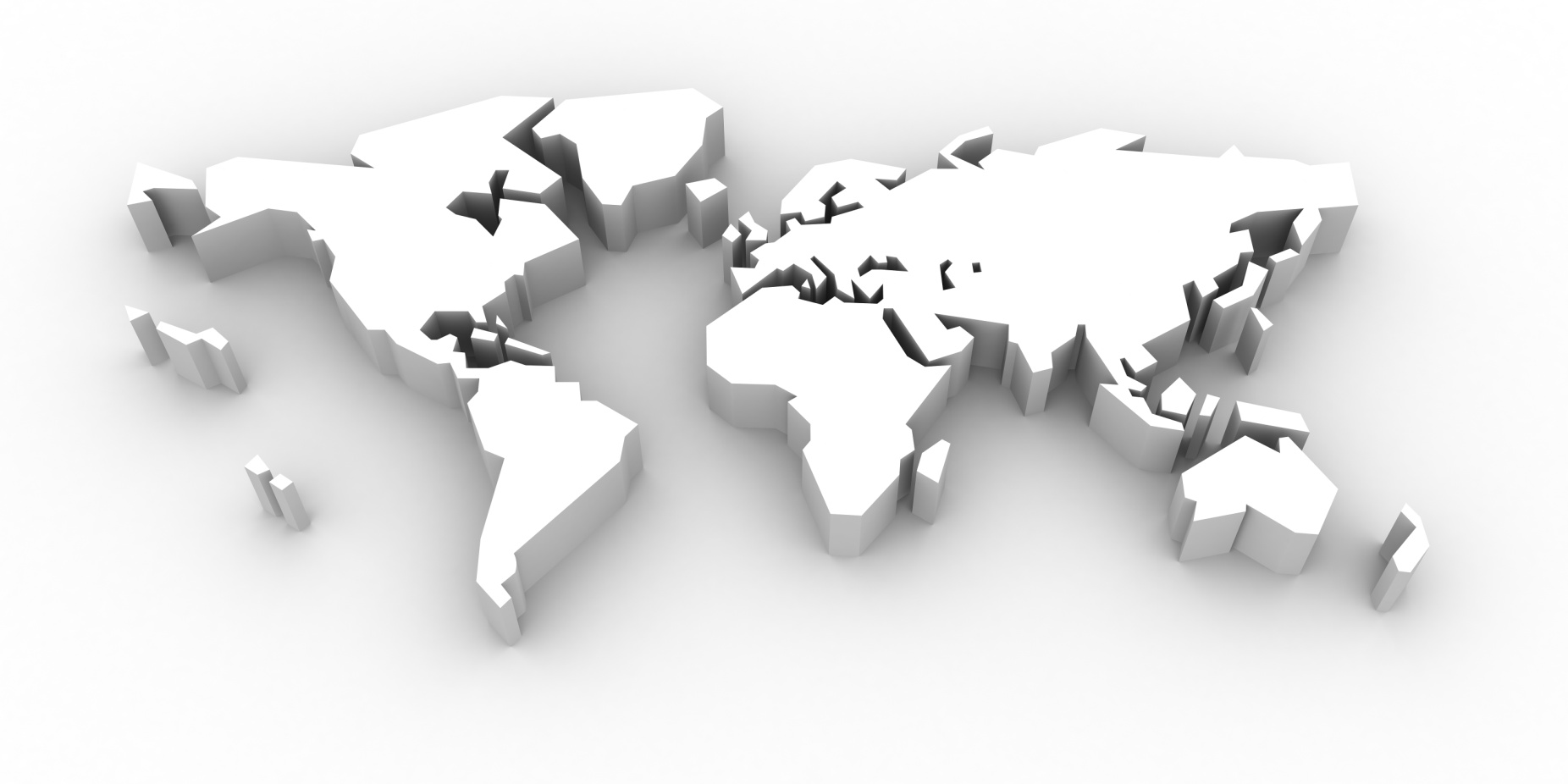 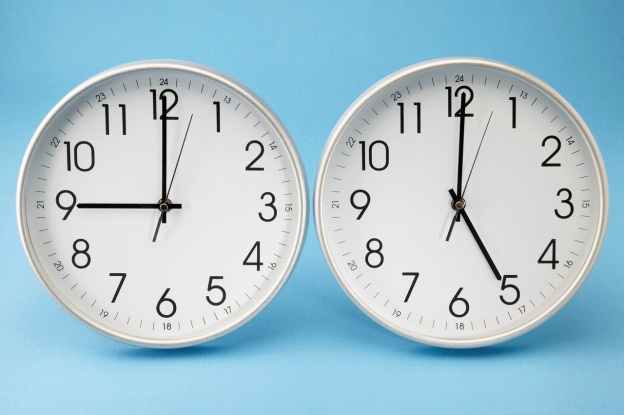 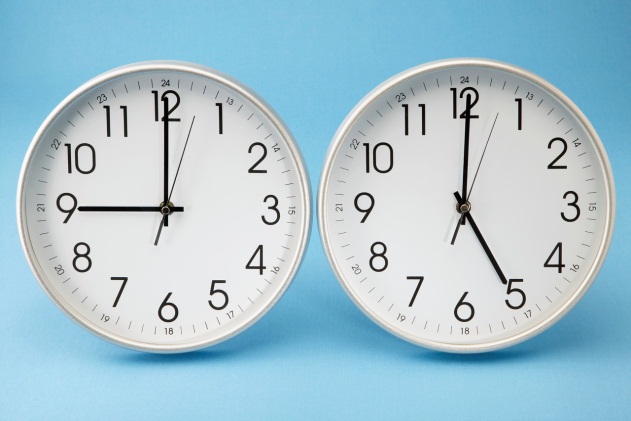 CDN A
Perf=95
CDN E
Perf=60
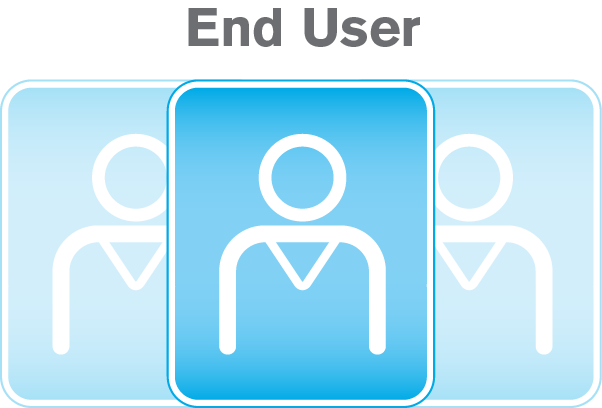 CDN C
AsiaPac: CDN C
RoW:  
Peak hours:  Fastest CDN
Off hours:     Cheapest CDN
Dynamic Traffic Management Details
LUA Scripting Functions
Parameters
Getacctval
Geolocation 
GetGeo
GetView
IP / ASN
Getip
Getresolverip
GetASN
GetResolverASN
GetRequestDetails
InNetwork
Miscellaneous
GetRandom
GetSticky
GetVariants
Note
SOAP API
Parameters
addUserParameters 
getUserParameters 
deleteUserParameters 
Resource Records
createTrafficManagement 
getTrafficManagement 
updateTrafficManagement 
deleteTrafficManagement
10
Summary: Traffic Management from Verisign
11
[Speaker Notes: No other cloud DNS provider has this ability to use dynamically updated information for global traffic management]